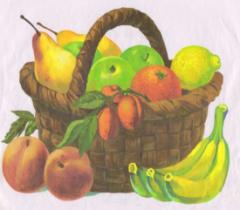 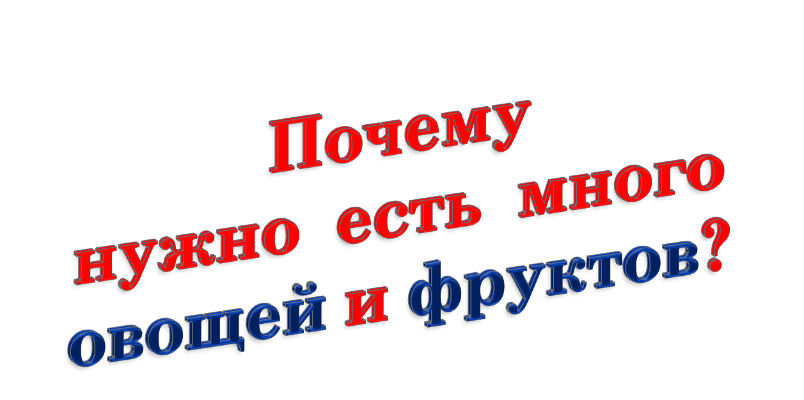 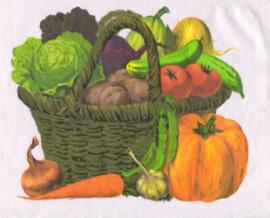 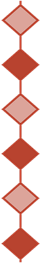 Выполнила:   Михайлова
                        Ксения Сергеевна
А почему нужно есть много овощей и фруктов?
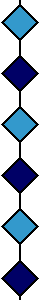 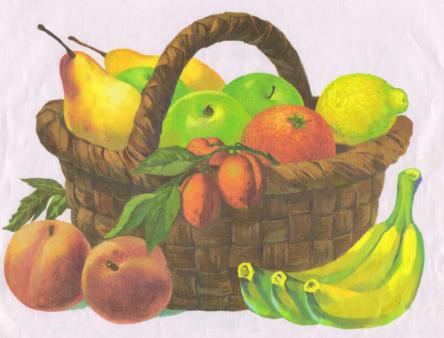 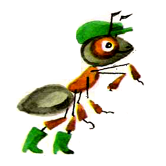 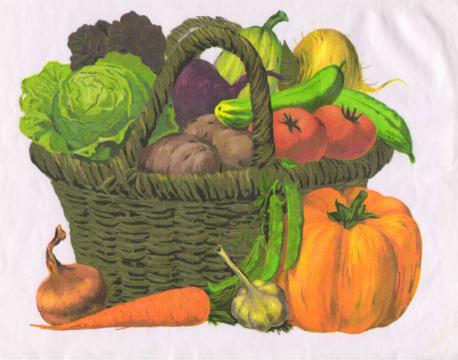 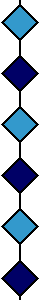 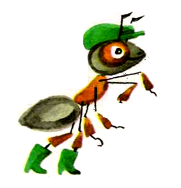 Сегодня на этот вопрос мы и постараемся ответить. А для этого позовем гостей.
ЧТО ЭТО?
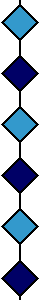 Само с кулачок,
Красный, жёлтый бочок.
Тронешь пальцем – гладко,
А откусишь – сладко.
Летом -  в огороде,
Свежие, зелёные.
А зимою – в бочке,
Крепкие солёные.
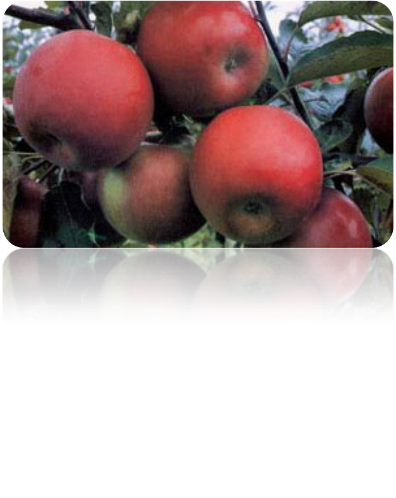 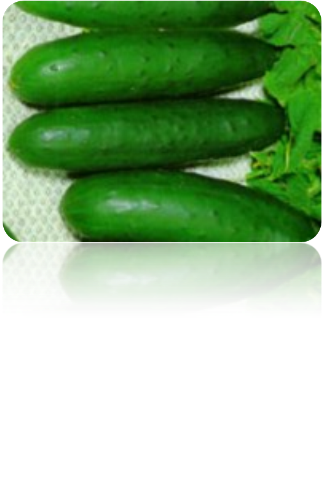 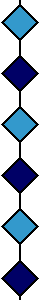 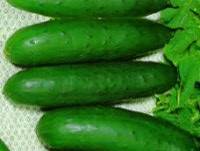 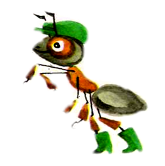 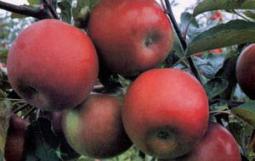 А ты попробуй-ка их на  вкус.  А затем сравни, где они растут.
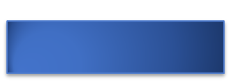 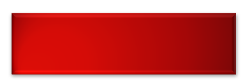 Фрукты
ОВОЩИ
Вот  в чём их отличие:
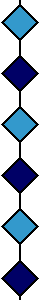 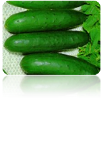 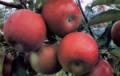 Обычно несладкие
Обычно сладкие
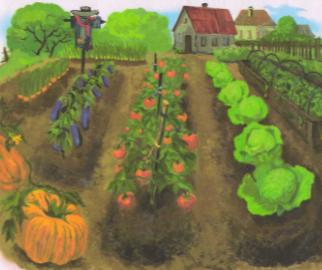 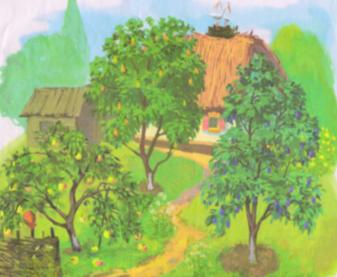 В саду
В огороде
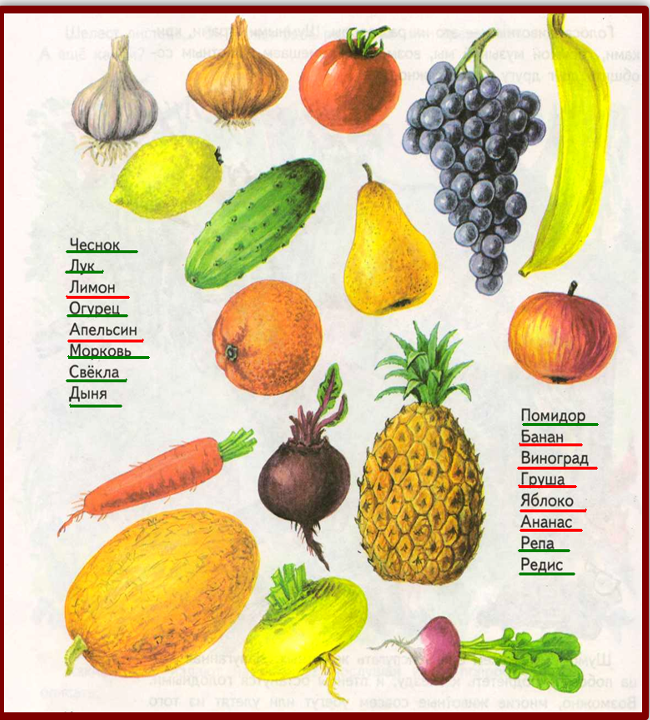 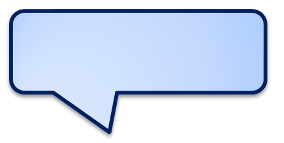 ПРОВЕРЬТЕ СЕБЯ!
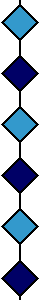 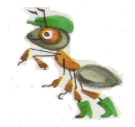 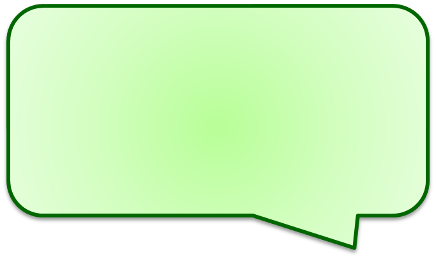 Ребята! 
Не забывайте перед едой хорошо мыть овощи и фрукты.
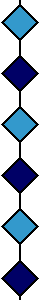 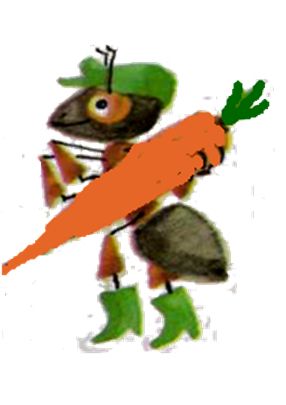 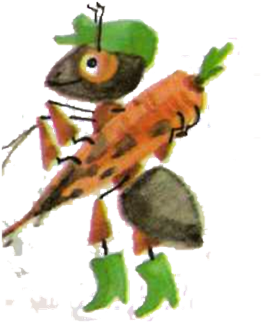 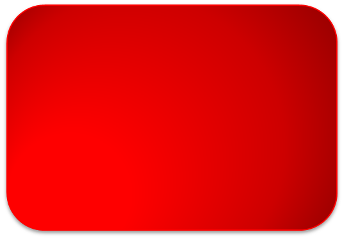 Кушайте, ребята огурцы и дыни -
В овощах и фруктах много витаминов.
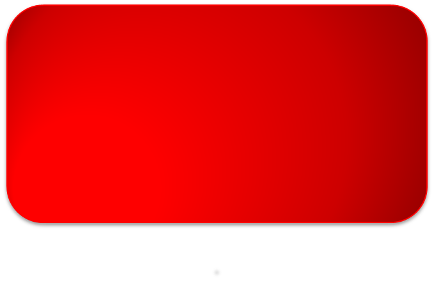 И растите сильными,
Умными,  весёлыми.
Ешьте   витамины -
Будете  здоровыми!


.
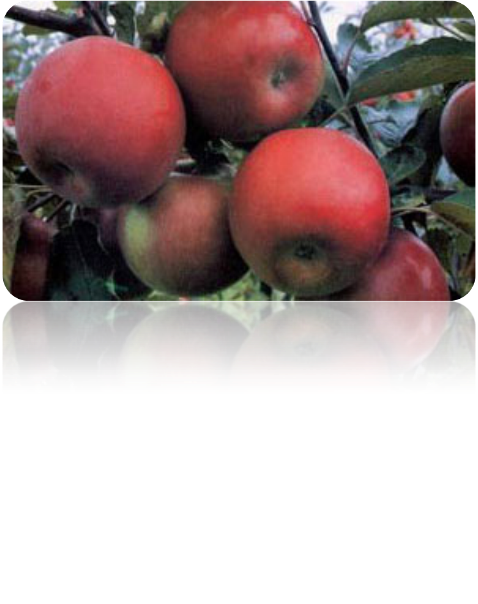 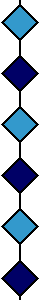 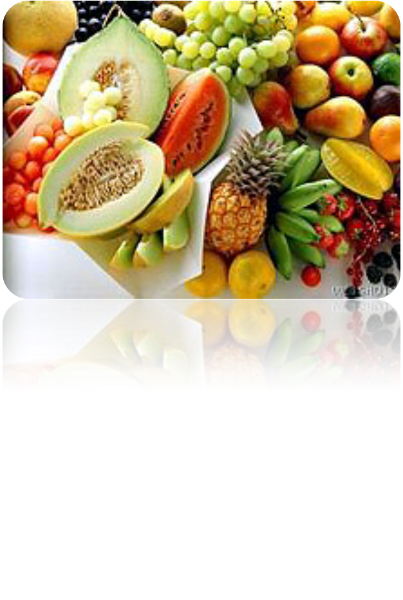 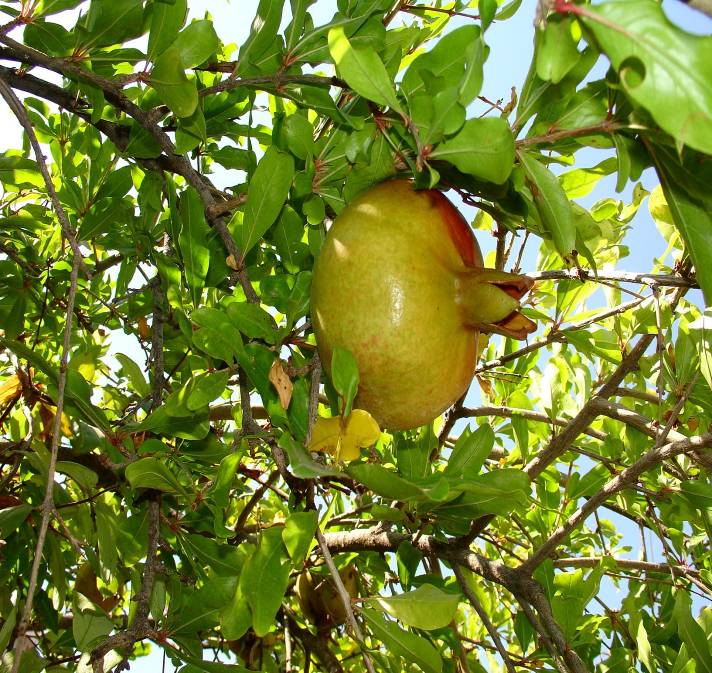 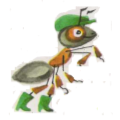 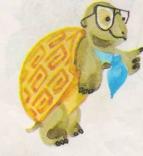 До новых встреч!